Chapter 11 Properties of Stock Options
Options, Futures, and Other Derivatives,  10th Edition,  Copyright © John  C. Hull 2017
1
Notation
Options, Futures, and Other Derivatives,  10th Edition,  Copyright © John  C. Hull 2017
2
Effect of Variables on Option Pricing (Table 11.1, page 232)
Options, Futures, and Other Derivatives,  10th Edition,  Copyright © John  C. Hull 2017
3
American vs European Options
An American option is worth at least as much as the corresponding European option
			C  c
			P  p
Options, Futures, and Other Derivatives,  10th Edition,  Copyright © John  C. Hull 2017
4
Calls: An Arbitrage Opportunity?
Suppose that 	



	
Is there an arbitrage opportunity?
Options, Futures, and Other Derivatives,  10th Edition,  Copyright © John  C. Hull 2017
5
Lower Bound for European Call Option Prices; No Dividends (Equation 11.4, page 237)
c  max(S0 –Ke –rT, 0)
Options, Futures, and Other Derivatives,  10th Edition,  Copyright © John  C. Hull 2017
6
Puts: An Arbitrage Opportunity?
Suppose that




Is there an arbitrage opportunity?
Options, Futures, and Other Derivatives,  10th Edition,  Copyright © John  C. Hull 2017
7
Lower Bound for European Put Prices; No Dividends (Equation 11.5, page 238)
p  max(Ke -rT–S0, 0)
Options, Futures, and Other Derivatives,  10th Edition,  Copyright © John  C. Hull 2017
8
Put-Call Parity: No Dividends
Consider the following 2 portfolios:
Portfolio A:  European call on a stock + zero-coupon bond that pays K at time T
Portfolio C:  European put on the stock + the stock
Options, Futures, and Other Derivatives,  10th Edition,  Copyright © John  C. Hull 2017
9
Values of Portfolios
Options, Futures, and Other Derivatives,  10th Edition,  Copyright © John  C. Hull 2017
10
The Put-Call Parity Result (Equation 11.6, page 239)
Both are worth max(ST , K ) at the maturity of the options
They must therefore be worth the same today. This means that					c + Ke -rT = p + S0
Options, Futures, and Other Derivatives,  10th Edition,  Copyright © John  C. Hull 2017
11
Arbitrage Opportunities
Suppose that



What are the arbitrage  possibilities when			     
			p = 2.25 ?			   
 			p = 1 ?
Options, Futures, and Other Derivatives,  10th Edition,  Copyright © John  C. Hull 2017
12
Early Exercise
Usually there is some chance that an American option will be exercised early	
An exception is an American call on a non-dividend paying stock
This should never be exercised early
Options, Futures, and Other Derivatives,  10th Edition,  Copyright © John  C. Hull 2017
13
An Extreme Situation
For an American call option:	  
		S0 = 100; T = 0.25; K = 60; D = 0
Should you exercise immediately?
What should you do if
You want to hold the stock for the next 3 months?
You do not feel that the stock is worth holding for the next 3 months?
Options, Futures, and Other Derivatives,  10th Edition,  Copyright © John  C. Hull 2017
14
Reasons For Not Exercising a Call Early (No Dividends)
No income is sacrificed
 You delay paying the strike price
 Holding the call provides insurance against stock price falling below strike price
Options, Futures, and Other Derivatives,  10th Edition,  Copyright © John  C. Hull 2017
15
Bounds for European or American Call Options (No Dividends)
Options, Futures, and Other Derivatives,  10th Edition,  Copyright © John  C. Hull 2017
16
Should Puts Be Exercised Early ?
Are there any advantages to exercising an American put when		     
	S0	= 60; T = 0.25; r=10%
   K = 100; D = 0
Options, Futures, and Other Derivatives,  10th Edition,  Copyright © John  C. Hull 2017
17
Bounds for European and American Put Options (No Dividends)
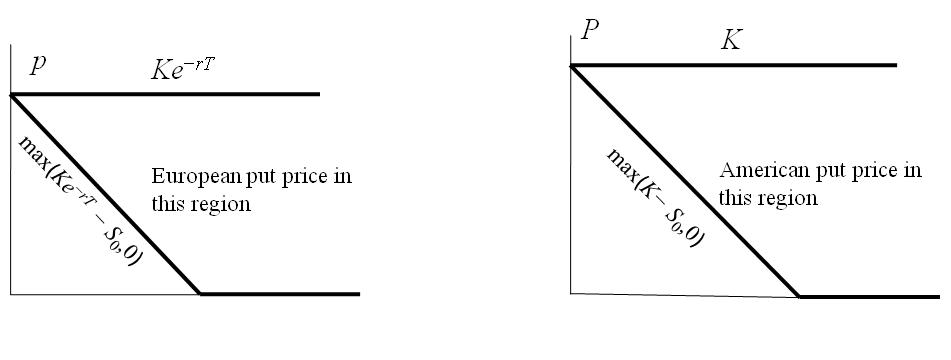 Options, Futures, and Other Derivatives,  10th Edition,  Copyright © John  C. Hull 2017
18
The Impact of Dividends on Lower Bounds to Option Prices(Equations 11.8 and 11.9, page 246-247)
Options, Futures, and Other Derivatives,  10th Edition,  Copyright © John  C. Hull 2017
19
Extensions of Put-Call Parity
American options; D = 0		
		S0 − K < C − P < S0 − Ke−rT  
		Equation 11.7 p. 240

European options; D > 0		
		c + D + Ke −rT = p + S0		   
		Equation 11.10  p. 247

American options; D > 0		
		S0 − D − K < C − P < S0 − Ke −rT
		Equation 11.11  p. 247
Options, Futures, and Other Derivatives,  10th Edition,  Copyright © John  C. Hull 2017
20